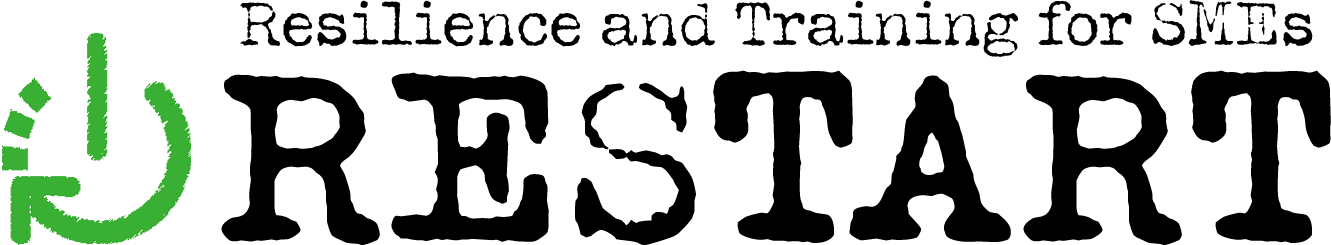 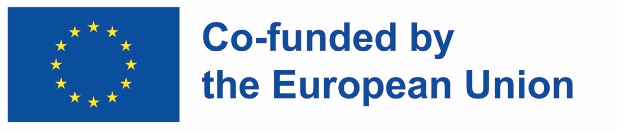 Podnikateľské modely pre MMSP v post-COVID ére
Autor: HETFA Research institute
RESTART – Odolnosť a tréning pre msp
ERASMUS + 2021-1-SK01-KA220-VET-000034882
Podpora Európskej komisie na vytvorenie tejto správy neznamená podporu jej obsahu, ktorý vyjadruje len názory autorov, a Komisianenesie zodpovednosť za akékoľvek použitie informácií v nej obsiahnutých.
Ciele
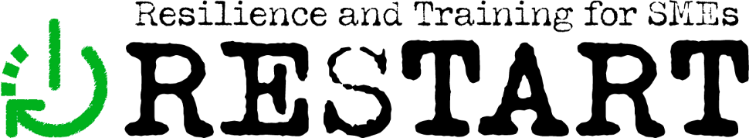 Po naštudovaní modulu budete:
 Rozumieť koncepcii podnikateľských modelov (BM) a tomu, prečo sú dôležité pre MMSP
 Vedieť, ako fungujú tradičné BM MMSP, aké sú ich základné prvky
 Rozumieť tomu, čo sa zmenilo v BM MMSP v 21. storočí a v post-COVID ére 
 Vedieť si vytvoriť vlastný BM
 Vedieť získať ďalšie informácie a podporu pri rozvoji svojho BM
 Na hypotetickom príklade začínajúceho podniku (s názvom HIDS) nájdete podnikateľskú prezentáciu, tabuľky peňažných tokov a stratégie financovania
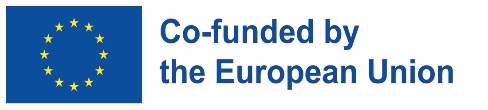 Podpora Európskej komisie na vytvorenie tejto správy neznamená podporu jej obsahu, ktorý vyjadruje len názory autorov, a Komisianenesie zodpovednosť za akékoľvek použitie informácií v nej obsiahnutých.
Obsah
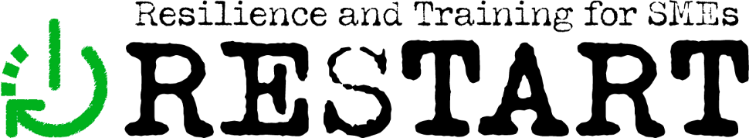 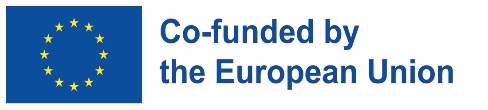 Podpora Európskej komisie na vytvorenie tejto správy neznamená podporu jej obsahu, ktorý vyjadruje len názory autorov, a Komisianenesie zodpovednosť za akékoľvek použitie informácií v nej obsiahnutých.
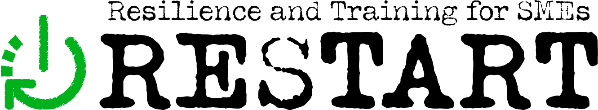 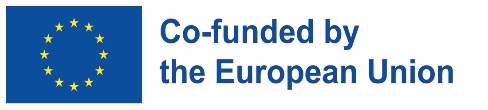 Kapitola 1: Podnikateľské modely MMSP
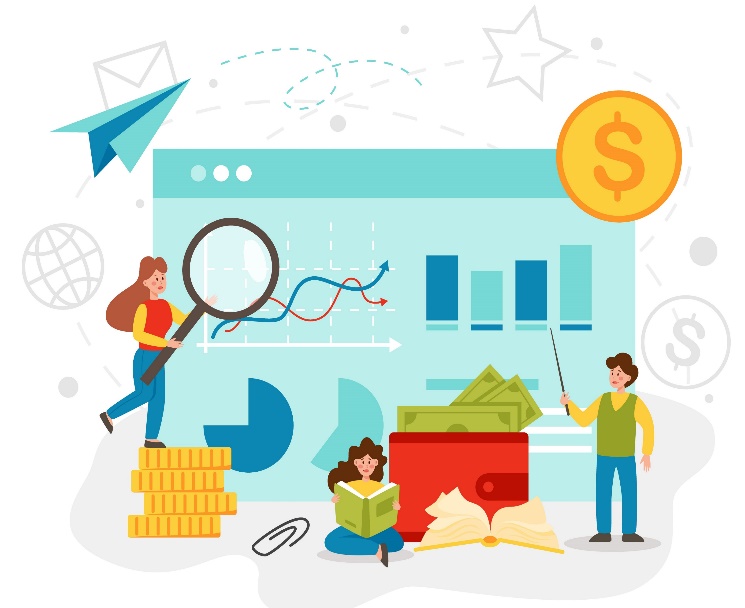 Najdôležitejším spoločným cieľom
podnikov je vytvárať hodnotu a 
dosahovať zisk. 
Podniky sa od seba líšia v tom, ako to
plánujú dosiahnuť. Podnikateľský 
model je koncepcia prevádzkového a 
ziskového modelu MMSP: jeho 
transformácia na podnikateľský plán presne definuje funkciu, ako podnik funguje
 a ako dosahuje zisk.. 

PRÍJMY – NÁKLADY = ZISK
Poznámka: existujú aj takzvané "sociálne podniky". Ich primárnym cieľom je mať sociálny vplyv, a nie maximalizovať zisk v záujme vlastníkov - napriek tomu musia mať aj dobrý podnikateľský/prevádzkový plán, ktorý im umožní byť udržateľnými (pozri tréningový modul 5 projektu RESTART - Udržateľné, sociálne a zelené podnikanie).
Podpora Európskej komisie na vytvorenie tejto správy neznamená podporu jej obsahu, ktorý vyjadruje len názory autorov, a Komisianenesie zodpovednosť za akékoľvek použitie informácií v nej obsiahnutých.
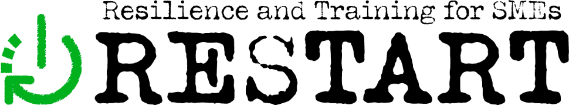 Kapitola 1: Podnikateľské modely MMSP 1.1 Základné modely
Revenues
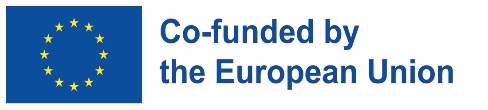 Podpora Európskej komisie na vytvorenie tejto správy neznamená podporu jej obsahu, ktorý vyjadruje len názory autorov, a Komisianenesie zodpovednosť za akékoľvek použitie informácií v nej obsiahnutých.
Kapitola 1: Podnikateľské modely MMSP 1.1 Základné modely
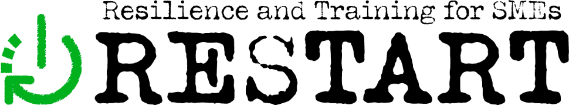 Základný model rozlišuje medzi fixnými a variabilnými nákladmi
Fixné náklady: ktoré je potrebné zaplatiť bez ohľadu na to, koľko výrobkov alebo služieb predáte.
Fixné náklady sú napríklad: náklady na kanceláriu/sklad/obchod, ak sa rozhodnete si ho prenajať/kúpiť, náklady na administratívu pre MSP (účtovník). 
V krátkodobom horizonte môžu fixné náklady zahŕňať aj náklady na zamestnancov (keďže nie je ľahké zamestnať/prepustiť zamestnancov vzhľadom na podmienky na trhu práce a predpisy), ale mnohí ich počítajú ako premenné v dlhodobom horizonte (v závislosti od flexibility daného trhu práce a systému zamestnanosti).
V krátkodobom horizonte sa za fixné považuje aj amortizácia/odpisy (ak si kúpite drahé zariadenie, budete ho môcť odpísať v priebehu niekoľkých nasledujúcich rokov)
Variabilné náklady závisia od množstva produkcie.
Typické variabilné náklady sú náklady na dodávky, ktoré potrebujete - vstupné materiály - pre vašu výrobu.
Jednorazové, zriaďovacie náklady zahŕňajú právne poplatky na založenie spoločnosti, návrh loga a webovej stránky atď. 
Vypočítajte si všetky náklady! V prípade potreby použite online nástroje. Zvážte nákladovo efektívne riešenia.
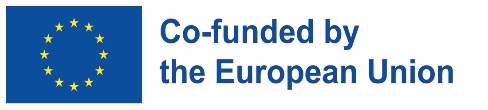 Podpora Európskej komisie na vytvorenie tejto správy neznamená podporu jej obsahu, ktorý vyjadruje len názory autorov, a Komisianenesie zodpovednosť za akékoľvek použitie informácií v nej obsiahnutých.
Kapitola 1: Podnikateľské modely MMSP 1.1 Základné modely
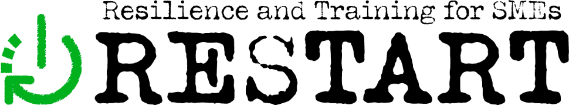 Základný model musí byť postavený na predbežnom prieskume trhu, ktorý podrobne skúma:
Vašich potenciálnych zákazníkov - veľkosť a dostupnosť populácie, ako aj ich schopnosť platiť za vaše produkty/služby. Zistite si konkrétne preferencie, detaily o tom, čo v súčasnosti nakupujú, a pokúste sa získať informácie o ich potenciálnom dopyte po tom, čo chcete ponúknuť.
Vašu potenciálnu konkurenciu - spoločnosti, ktoré už na danom trhu pôsobia, ich úroveň ceny/kvality, ich dosah na zákazníkov, ich marketingové a predajné stratégie atď.
Vašich potenciálnych spolupracovníkov - nech sú to vaši budúci dodávatelia alebo iné malé podniky, s ktorými si priamo nekonkurujete, ale spolupracujete (napr. otvorenie spoločného obchodu, zdieľanie logistiky atď.)
Existuje niekoľko spôsobov a expertných stratégií, ako pristupovať k výskumu a urobiť ho sami na základe dostatočných údajov alebo niekoho poveriť, aby to urobil za vás.
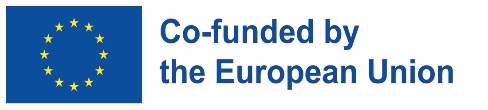 Podpora Európskej komisie na vytvorenie tejto správy neznamená podporu jej obsahu, ktorý vyjadruje len názory autorov, a Komisianenesie zodpovednosť za akékoľvek použitie informácií v nej obsiahnutých.
Kapitola 1: Podnikateľské modely MMSP 1.2 Pravidlá tvorby BM
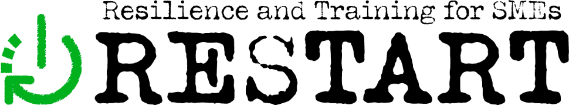 Podnikateľský model je všeobecný rámec, hlavný a všeobecný prístup k riadeniu podniku. Podnikateľský plán vychádza z tohto modelu a obsahuje podrobnejší a štruktúrovanejší súbor informácií, ktoré sú prispôsobené vášmu podnikaniu. V trochu odlišnom prístupe podnikateľský model stanovuje váš proces tvorby príjmov, zatiaľ čo podnikateľský plán definuje vaše ciele a stratégie. Vo všetkých koncepciách je podnikateľský plán odvodený od podnikateľského modelu.
 
Pri zostavovaní podnikateľského plánu:
používajte profesionálne nástroje na výpočty (softvér BM, aplikácie atď.)
neváhajte požiadať o pomoc (skúsenejšieho podnikateľa, účtovníka, marketingového špecialistu, miestnu obchodnú komoru, sieť EBN atď.) Ak nedostanete dostatočnú pomoc od jedného, obráťte sa na iného, nevzdávajte to!
 
Vypočítajte náklady a príjmy aspoň na ročnej báze, lepšie na trojročnej báze, aby ste: 
umožnili zobraziť sa všetkým druhom nákladov a výnosov
umožnili objavenie trendov a dynamiky
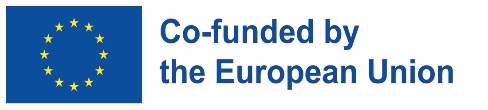 Podpora Európskej komisie na vytvorenie tejto správy neznamená podporu jej obsahu, ktorý vyjadruje len názory autorov, a Komisianenesie zodpovednosť za akékoľvek použitie informácií v nej obsiahnutých.
Kapitola 1: Podnikateľské modely MMSP 1.2 Pravidlá tvorby BM
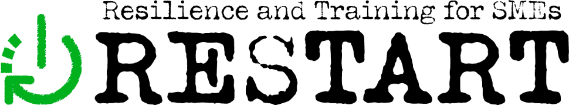 Pozrite sa na problémy zo všetkých uhlov pohľadu, aby ste našli skryté náklady a potenciál ďalších príjmov.
V prípade nákladov myslite nielen na pravidelné náklady, ale aj na potenciálne, zriedkavé položky (napríklad náklady na právne služby atď.). Niektoré skryté náklady spočívajú v neoptimálnej organizácii práce a procesov. 
V prípade príjmov sa zamyslite nad svojimi aktívami z iného pohľadu - môžete s nimi zarobiť viac peňazí? Aký je najefektívnejší spôsob využívania vašich aktív? (Ak máte kamión, ktorý nie je vždy plný - môžete spojiť svoju logistiku s iným MSP a prenajímať časti svojich trás/nákladnej haly?
 
Rozlišujte medzi nákladmi a investíciami! (inými slovami: nákladmi a výdavkami). Buďte motivovaní znižovať náklady tam, kde to nie je na škodu, ale:
Uistite sa, že ste si vedomí kvality dodávok, vstupov a ľudských zdrojov, ktoré za svoje peniaze dostanete.
Investície majú posunúť váš podnik vpred a priniesť vám v budúcnosti väčší zisk. Nepodceňujte ich nevyhnutnosť.
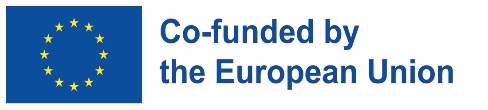 Podpora Európskej komisie na vytvorenie tejto správy neznamená podporu jej obsahu, ktorý vyjadruje len názory autorov, a Komisianenesie zodpovednosť za akékoľvek použitie informácií v nej obsiahnutých.
Kapitola 1: Podnikateľské modely MMSP 1.3 Typické spôsoby financovania podniku
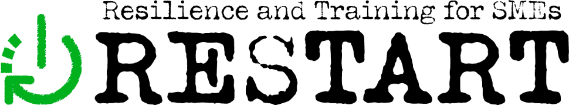 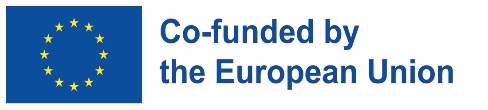 Podpora Európskej komisie na vytvorenie tejto správy neznamená podporu jej obsahu, ktorý vyjadruje len názory autorov, a Komisianenesie zodpovednosť za akékoľvek použitie informácií v nej obsiahnutých.
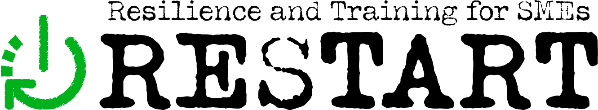 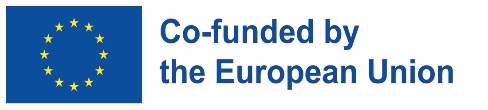 Kapitola 2: Tradičné podnikateľské modely (BM)
Tradičnými podnikateľskými modelmi nazývame modely, ktoré definovali naše ekonomiky pred tým, ako ich úplne narušil nástup transformačných IT riešení - najprv internetu, potom mobility a v súčasnosti ML a AI (strojové učenie a umelá inteligencia). 
Inými slovami, tradičné modely charakterizujú typické podnikateľské správanie, ktoré pozorujeme počas celého 20. storočia.
 
Poznámka k priemyselným revolúciám: v priebehu dejín si významné inovácie vynútili transformáciu existujúcich podnikateľských modelov a ich prispôsobenie novým možnostiam a podmienkam. Historici pripisujú vznik poľnohospodárstva, neskôr vznik výroby zodpovedný za úplnú zmenu existujúcich "podnikateľských modelov". Prvá priemyselná revolúcia (vďaka parnému stroju a mechanizácii), druhá (vďaka vynálezu elektriny a deľbe práce v priemysle), tretia (vytvorením globálnych výrobných reťazcov v 2. polovici 20. storočia) a štvrtá (podporená IT a robotizáciou) prinútili hospodárske subjekty prehodnotiť svoje stratégie a podnikateľské modely. Piata revolúcia, ktorú poháňa vývoj nových IT a umelá inteligencia, je predo dvermi - prechod na nové modely zažívame v každodennom živote.
Podpora Európskej komisie na vytvorenie tejto správy neznamená podporu jej obsahu, ktorý vyjadruje len názory autorov, a Komisianenesie zodpovednosť za akékoľvek použitie informácií v nej obsiahnutých.
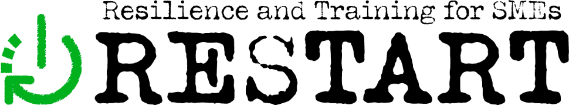 Kapitola 2: Tradičné podnikateľské modely (BM)2.1 B2C
Od podniku k spotrebiteľom - Tradičné malé podniky existujú od počiatkov ľudskej spoločnosti. Sú jednoducho postavené na uvedomení si, že malá firma - pôvodne v rámci rodiny alebo s určitou skupinou profesionálov (cechov atď.) - môže vyrábať/ponúkať tovar a služby pre iných ľudí - pre svoje komunity - svojich zákazníkov.
 Ak chcete osloviť svojich zákazníkov priamo, musíte nájsť možnosti predaja, aby ste sa s nimi mohli stretnúť.
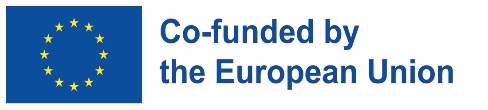 Podpora Európskej komisie na vytvorenie tejto správy neznamená podporu jej obsahu, ktorý vyjadruje len názory autorov, a Komisianenesie zodpovednosť za akékoľvek použitie informácií v nej obsiahnutých.
Kapitola 2: Tradičné podnikateľské modely (BM)2.1 B2C
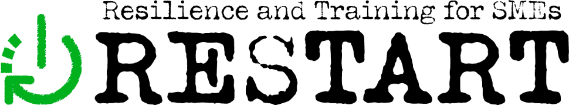 V podnikateľskom modeli B2C musí podnikateľ plánovať pre....
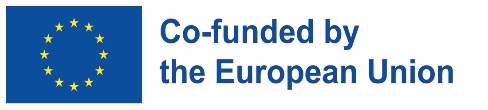 Podpora Európskej komisie na vytvorenie tejto správy neznamená podporu jej obsahu, ktorý vyjadruje len názory autorov, a Komisianenesie zodpovednosť za akékoľvek použitie informácií v nej obsiahnutých.
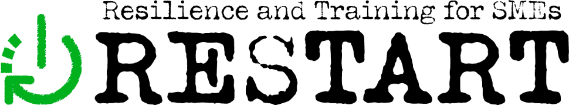 Kapitola 2: Tradičné podnikateľské modely (BM)2.2 B2B
Od podniku pre podnik (a podobne podnik pre vládne inštitúcie) - Predaj tovaru a služieb inej spoločnosti alebo verejným/vládnym inštitúciám sa od jednoduchého B2C podnikania líši v niekoľkých aspektoch. Predovšetkým sa musíte zaoberať oveľa menším počtom klientov, ale na oplátku je ťažšie ich získať a je dôležitejšie, aby ste si ich udržali (alebo aspoň vybudovali dobré portfólio, aby ste neboli závislí od 1 alebo 2 jediných odberateľov).
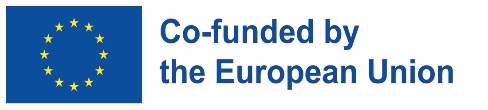 Podpora Európskej komisie na vytvorenie tejto správy neznamená podporu jej obsahu, ktorý vyjadruje len názory autorov, a Komisianenesie zodpovednosť za akékoľvek použitie informácií v nej obsiahnutých.
Kapitola 2: Tradičné podnikateľské modely (BM)2.2 B2B
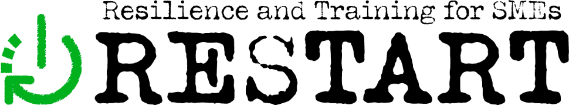 V podnikateľskom modeli B2B musí podnikateľ plánovať....
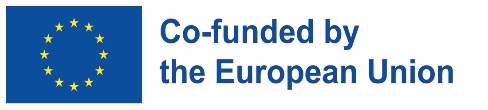 Podpora Európskej komisie na vytvorenie tejto správy neznamená podporu jej obsahu, ktorý vyjadruje len názory autorov, a Komisianenesie zodpovednosť za akékoľvek použitie informácií v nej obsiahnutých.
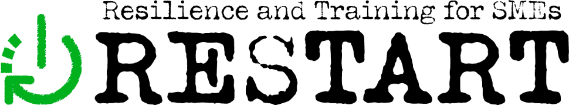 Kapitola 2: Tradičné podnikateľské modely (BM)2.3 Franšíza
Pri franšízovom modeli je koncept založený na jednom úspešnom modeli, ktorý sa osvedčil a prináša zisk v danom prostredí. Vlastník tohto modelu - franšízor - predáva "recept" - nadobúdateľovi franšízy. Recept zahŕňa presný podnikateľský model, značku a príslušné duševné vlastníctvo, často aj prepojenie na dodávky/dodávateľov a trochu prísne predpisy týkajúce sa prevádzky (na ochranu hlavnej značky).
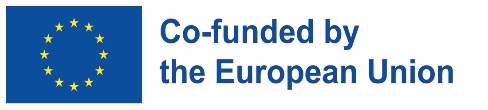 Podpora Európskej komisie na vytvorenie tejto správy neznamená podporu jej obsahu, ktorý vyjadruje len názory autorov, a Komisianenesie zodpovednosť za akékoľvek použitie informácií v nej obsiahnutých.
Kapitola 2: Tradičné podnikateľské modely (BM)2.3 Franšíza
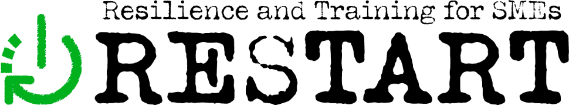 Vo franšízovom modeli musí podnikateľ plánovať....
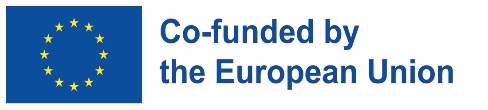 Podpora Európskej komisie na vytvorenie tejto správy neznamená podporu jej obsahu, ktorý vyjadruje len názory autorov, a Komisianenesie zodpovednosť za akékoľvek použitie informácií v nej obsiahnutých.
Kapitola 2: Tradičné podnikateľské modely (BM)2.4 MMSP v domácej ekonomike
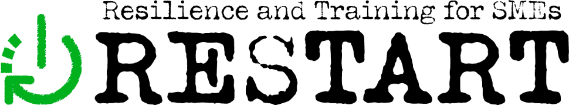 Ak MMSP pôsobí v špecifickom miestnom prostredí - v meste, okrese, regióne alebo krajine - musí spĺňať špecifické požiadavky: 
Spĺňať požiadavky miestnych a vnútroštátnych predpisov - pokiaľ ide o dane, účtovníctvo a administratívu, ale aj bezpečnosť práce, pracovné právo, riadenie environmentálnych rizík atď. Tieto podmienky sa môžu v jednotlivých krajinách líšiť, a hoci sú v rámci Európskej únie väčšinou (aj keď nie úplne) harmonizované (v rámci koncepcie jednotného európskeho trhu). 
Pri vytváraní svojho podnikateľského modelu sa uistite, že konkurencia z inej krajiny - ktorá musí spĺňať menej požiadaviek - neohrozuje váš hospodársky úspech. Je to dôležité najmä v cezhraničných oblastiach.
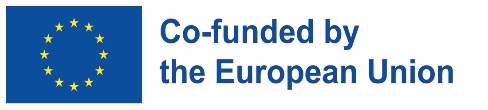 Podpora Európskej komisie na vytvorenie tejto správy neznamená podporu jej obsahu, ktorý vyjadruje len názory autorov, a Komisianenesie zodpovednosť za akékoľvek použitie informácií v nej obsiahnutých.
Kapitola 2: Tradičné podnikateľské modely (BM)2.4 MMSP v domácej ekonomike
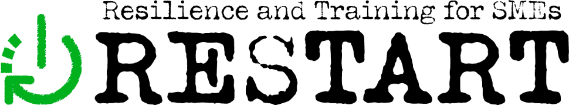 Pôsobenie len na domácom trhu alebo pod jeho úrovňou má tiež svoje výhody v porovnaní s pôsobením na medzinárodnom/globálnom hospodárskom trhu:
Byť inovatívnym na globálnom trhu je vážna výzva. Na miestnej/národnej úrovni však môžete byť inovatívni prostredníctvom imitácie/adaptácie, t. j. prevziať dobrý podnikateľský nápad a prispôsobiť ho miestnym podmienkam. (Uistite sa, že neporušujete žiadne práva duševného vlastníctva (PDV).
Kľúčovou výhodou pre podnik pri oslovovaní zákazníkov je ovládanie miestnych jazykov a porozumenie miestnej kultúre a spoločnosti. Napriek tomu, najmä v dôsledku čoraz jednotnejšej globálnej podnikateľskej kultúry (trendy nastavené globálnymi sociálnymi médiami a globálnymi službami) a v dôsledku dostupnosti prekladov na vysokej úrovni a chatbotov prostredníctvom riešení AI, očakávajte, že táto "ochranná" povaha byť len národným hráčom sa v blízkej budúcnosti zníži.
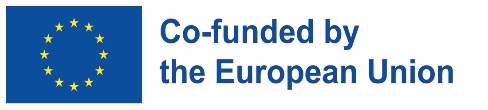 Podpora Európskej komisie na vytvorenie tejto správy neznamená podporu jej obsahu, ktorý vyjadruje len názory autorov, a Komisianenesie zodpovednosť za akékoľvek použitie informácií v nej obsiahnutých.
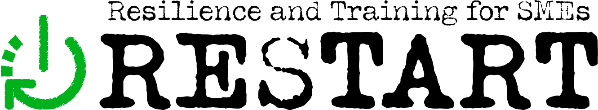 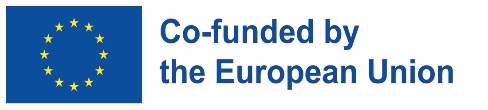 Kapitola 3: Podnikateľské modely 21. storočia
Ako už bolo uvedené v predchádzajúcich kapitolách, nástup technológií - najmä informačných, komunikačných a digitálnych technológií - zmenil ekonomiku v druhej polovici 20. storočia a otvoril možnosti globalizácie výroby a služieb a dnešný technologický vývoj umožňuje vznik ešte širšieho súboru nových podnikateľských modelov. Európska únia má stratégiu digitalizácie, ktorá stanovuje ciele do budúcnosti a vyčleňuje zdroje na ich dosiahnutie.
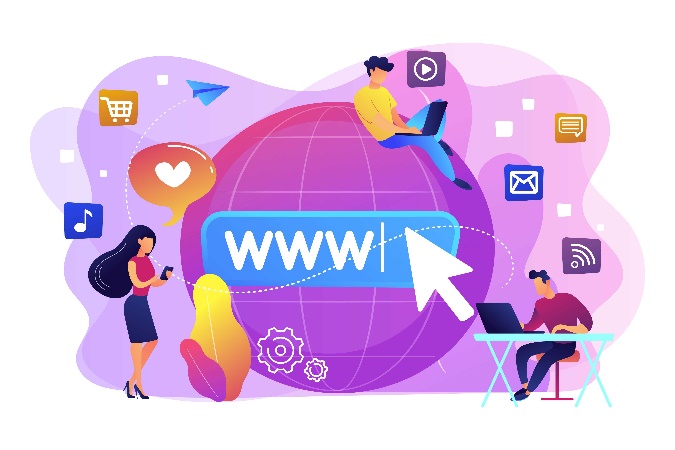 Podpora Európskej komisie na vytvorenie tejto správy neznamená podporu jej obsahu, ktorý vyjadruje len názory autorov, a Komisianenesie zodpovednosť za akékoľvek použitie informácií v nej obsiahnutých.
Kapitola 3: Podnikateľské modely 21. storočia3.1 Európske a globálne trhy
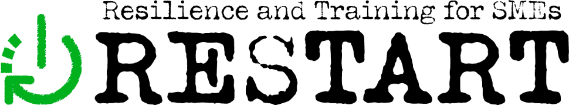 Globalizácia médií a obchodu v druhej polovici 20. storočia pripravila pôdu pre globálne výrobné a inovačné reťazce, ktoré sa objavili na konci 20. storočia. Tento globálny ekonomický model bol postavený na optimalizácii nákladovej efektívnosti (pričom sa často zanedbávali negatívne ľudské, demokratické a environmentálne aspekty, ktoré sú tiež spojené s nízkonákladovou výrobou).
Hoci viaceré udalosti v 21. storočí spomalili alebo dokonca zvrátili globalizačné trendy (napríklad geopolitické udalosti, nárast nezávislých kapacít Číny v oblasti výskumu, vývoja a inovácií (VaVaI), kríza COVID-19, uvedomenie si vplyvu globálnej dopravy na zmenu klímy, súčasná energetická kríza a závislosť od ropy a plynu atď. ) niekoľko ďalších faktorov ešte viac posilnilo globálnu výrobu a distribúciu výrobkov a služieb (napríklad širšia dostupnosť širokopásmového internetového pripojenia, rozvoj práce na diaľku a globálnej, virtuálnej tímovej práce (Tréningový modul 1 projektu RESTART), prekonanie viacerých jazykových bariér prostredníctvom technológií strojového učenia atď.)
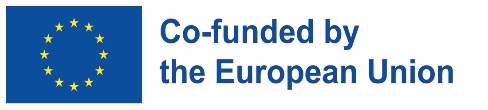 Podpora Európskej komisie na vytvorenie tejto správy neznamená podporu jej obsahu, ktorý vyjadruje len názory autorov, a Komisianenesie zodpovednosť za akékoľvek použitie informácií v nej obsiahnutých.
Kapitola 3: Podnikateľské modely 21. storočia3.1 Európske a globálne trhy
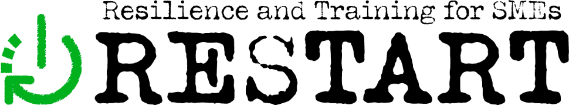 Európska únia si stanovila za svoju hlavnú prioritu zvýšiť konkurencieschopnosť európskeho hospodárstva vytvorením jednotného európskeho trhu, ktorý je postavený na spoločnom súbore predpisov a noriem, ktoré umožňujú európskym spoločnostiam relatívne ľahko pôsobiť cez hranice, ponúkať výrobky a služby, využívať bankové, právne, daňové a poradenské služby bez toho, aby museli otvárať dcérske spoločnosti v každej z ostatných krajín. 
Ak chcete pôsobiť na európskom trhu, oboznámte sa s príslušnými predpismi, vyžadujte číslo DPH EÚ a vykonajte podrobnú analýzu trhu, či sa vašej spoločnosti oplatí investovať do internacionalizácie. 
Nie všetky nové spoločnosti musia priamo konkurovať na svetovom trhu, ale ekonomické prostredie, dostupnosť možností a všeobecné trendy musia viesť k tomu, aby si každá nová spoločnosť uvedomila svoje postavenie nielen na domácom, ale aj na európskom a svetovom trhu.
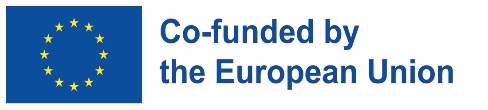 Podpora Európskej komisie na vytvorenie tejto správy neznamená podporu jej obsahu, ktorý vyjadruje len názory autorov, a Komisianenesie zodpovednosť za akékoľvek použitie informácií v nej obsiahnutých.
Kapitola 3: Podnikateľské modely 21. storočia3.2 Startupy
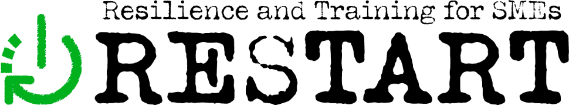 Väčšina podnikov začína ako mikropodniky a malé podniky (hoci existujú aj opačné príklady, veľké spoločnosti, ktoré vznikli fúziou, akvizíciou alebo rozpadom väčších holdingov). Napriek tomu sa už na začiatku môžu vydať jednou z dvoch výrazne odlišných ciest: buď sa stanú malým podnikom, alebo startupom.
Aký je v tom rozdiel?
•	Startupy majú potenciál náhleho a výrazného rastu prostredníctvom "škálovania" - zvyčajne pomocou technológie - môžu sa v priebehu malého časového obdobia stať medzinárodným hráčom.
Malé podniky sa snažia podnikať za účelom zisku, uživiť sa, slúžiť svojim zákazníkom, ale nie sú dominantným hráčom vo svojej ekonomike.
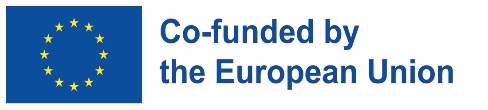 Podpora Európskej komisie na vytvorenie tejto správy neznamená podporu jej obsahu, ktorý vyjadruje len názory autorov, a Komisianenesie zodpovednosť za akékoľvek použitie informácií v nej obsiahnutých.
Kapitola 3: Podnikateľské modely 21. storočia3.2 Startupy
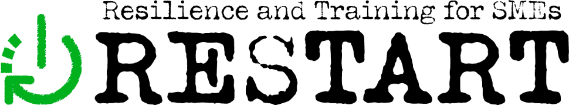 Startupy stavajú svoj podnikateľský model na technológii, ktorá im umožňuje nielen zdvojnásobiť alebo strojnásobiť ich hospodárske výsledky, ale aj znásobiť ich o desiatky, stovky alebo tisíce v krátkom období niekoľkých mesiacov/rokov.
Úspešné startupy sa často "zakladajú ako globálne" - už od začiatku ponúkajú produkty - ale oveľa častejšie služby - ktoré sú žiadané po celom svete, možno s menším úsilím o lokalizáciu. 
Startupy sú vždy veľmi inovatívne a obsahujú faktor vysokého rizika. Len malá časť začínajúcich podnikov uspeje v medzinárodnom a ešte menšia časť v celosvetovom meradle. 
Financovanie startupov musí v počiatočných fázach zahŕňať zapojenie rizikového kapitálu. Typický cyklus:
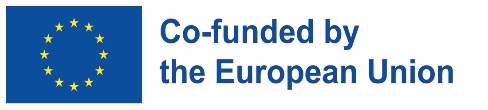 Podpora Európskej komisie na vytvorenie tejto správy neznamená podporu jej obsahu, ktorý vyjadruje len názory autorov, a Komisianenesie zodpovednosť za akékoľvek použitie informácií v nej obsiahnutých.
Kapitola 3: Podnikateľské modely 21. storočia3.3 Iné nové podnikateľské modely
Nové podnikateľské modely opísané nižšie niekedy fungujú samostatne, ale niekedy aj ako kombinácia nižšie uvedených modelov. V každom prípade je potrebné prijať jedinečné rozhodnutie o ideálnej kombinácii týchto prvkov.
 Zdieľaná ekonomika: 
Zdieľaná ekonomika ako podnikateľský model je založená na zdieľaní zdrojov, existujúceho tovaru a služieb medzi potenciálnymi používateľmi. Takmer vždy je postavená na využívaní technológií ako nástroja na zdieľanie. Zdieľanie môže zahŕňať tvorbu, výrobu, distribúciu, predaj alebo používanie daných produktov a služieb. Zdieľaná ekonomika môže byť aj B2C (napríklad Airbnb) alebo B2B (napríklad coworkingové kancelárie). 
Propagátori zdieľanej ekonomiky často tvrdia, že ide o riešenie efektívne využívajúce zdroje a šetrné k životnému prostrediu. Iní poukazujú na to, že zdieľaná ekonomika často umožňuje daňové úniky a zanedbáva inak existujúce priemyselné predpisy.
Podpora Európskej komisie na vytvorenie tejto správy neznamená podporu jej obsahu, ktorý vyjadruje len názory autorov, a Komisianenesie zodpovednosť za akékoľvek použitie informácií v nej obsiahnutých.
Kapitola 3: Podnikateľské modely 21. storočia3.3 Iné nové podnikateľské modely
Platformová ekonomika
Platformová ekonomika je podobná zdieľanej ekonomike, ale zdôrazňuje úlohu technologickej platformy, ktorá spája rôzne malé ekonomické subjekty pôsobiace v rámci platformy. Nech je to Amazon alebo Uber, platformová ekonomika umožňuje jednotlivcom, ktorí inak nie sú schopní osloviť široký okruh zákazníkov, osloviť a ponúknuť svoje výrobky/služby. Tento podnikateľský model sa vyznačuje aj vážnou nerovnováhou moci (medzi platformou a jednotlivými subjektmi).
 
Model na požiadanie
Model na požiadanie súvisí aj s technologickým vývojom. Klientovi ponúka jedinečnú možnosť načasovať si spotrebu produktu/služby presne podľa svojich preferencií. Na tomto modeli sú postavené moderné služby doručovania jedla (foodpanda, Wolt) a streamovanie médií (Spotify, Netflix atď.).
Podpora Európskej komisie na vytvorenie tejto správy neznamená podporu jej obsahu, ktorý vyjadruje len názory autorov, a Komisianenesie zodpovednosť za akékoľvek použitie informácií v nej obsiahnutých.
Kapitola 3: Podnikateľské modely 21. storočia3.3 Iné nové podnikateľské modely
Servitizácia a model predplatného
Servitizácia je postavená na koncepcii novej interpretácie tradičných produktov a jednorazových služieb ako nepretržite poskytovaných sérií služieb, zvyčajne podporou priebežných vylepšení, aktualizácií, upgradov, údržby a zákazníckeho servisu. Môžu sa účtovať mesačné, polročné alebo ročné predplatné. Viac informácií o servitizácii sa dozviete v tréninogovom module 6 projektu RESTART.
 
Model freemium 
Model freemium ponúka zjednodušenú konštrukciu služieb za bezplatné predplatné, ale pokročilejšie - prémiové - funkcie sú spoplatnené. To pomáha budovaniu značky, marketingu a komunikácii služby tým, že sa dostane k veľkému množstvu zákazníkov a zároveň generuje príjem od profesionálnych klientov. Takýmito príkladmi sú Spotify, LinkedIn alebo Evernote a mnohé ďalšie.
 
Model lokalizácie 
Lokalizácia je založená na myšlienke prispôsobenia všeobecného produktu/služby miestnemu prostrediu, daným špecifickým spoločensko-ekonomickým podmienkam (jazyk, preferencie, kultúrne hodnoty, kúpna sila atď.) V tomto prípade sa musíte uistiť, že máte zákonné práva na prispôsobenie pôvodného produktu/služby.
Podpora Európskej komisie na vytvorenie tejto správy neznamená podporu jej obsahu, ktorý vyjadruje len názory autorov, a Komisianenesie zodpovednosť za akékoľvek použitie informácií v nej obsiahnutých.
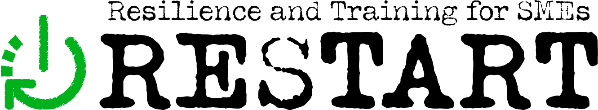 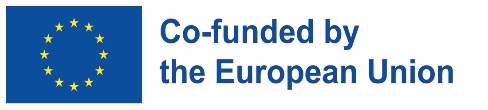 Kapitola 4: Vytvorenie vlastného podnikateľského modelu
V tejto poslednej kapitole vás upozorníme na najdôležitejšie prvky nastavenia vášho podnikateľského modelu. Patrí sem aj vypracovanie silných a slabých stránok, príležitostí a hrozieb vášho podnikateľského nápadu (analýza SWOT) na základe predbežného prieskumu trhu, ktorý vykonáte. Potom model rozpracujte a nájdite si mentorov a partnerov na spoluprácu!
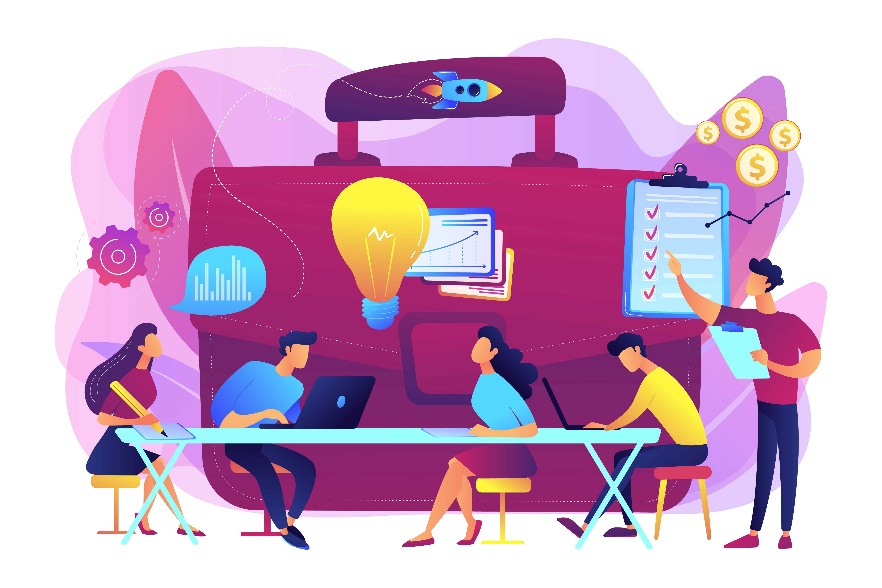 Podpora Európskej komisie na vytvorenie tejto správy neznamená podporu jej obsahu, ktorý vyjadruje len názory autorov, a Komisianenesie zodpovednosť za akékoľvek použitie informácií v nej obsiahnutých.
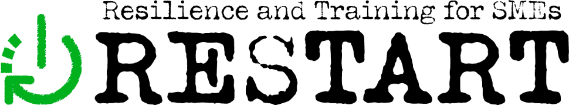 Kapitola 4: Vytvorenie vlastného podnikateľského modelu4.1 SWOT
Najprv vykonajte prieskum trhu - alebo niekoho poverte jeho vykonaním - ako je uvedené v kapitole 1.1. Oboznámte sa s potenciálnou zákazníckou základňou, jej preferenciami a kapacitou dopytu, s vašimi konkurentmi a s potenciálnymi alianciami. Potom si vytvorte pozíciu a svoj projektový zámer a pokúste sa identifikovať silné a slabé stránky, príležitosti a hrozby plánovaného podniku. Zapíšte ich do matice:






Ďalšia podpora: príklady, najlepšie praktiky, sprievodca krok za krokom
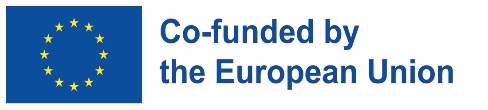 Podpora Európskej komisie na vytvorenie tejto správy neznamená podporu jej obsahu, ktorý vyjadruje len názory autorov, a Komisianenesie zodpovednosť za akékoľvek použitie informácií v nej obsiahnutých.
Kapitola 4: Vytvorenie vlastného podnikateľského modelu4.1 SWOT
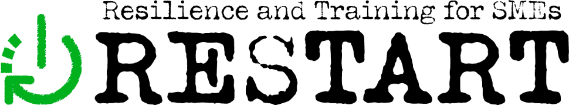 Na základe SWOT budete môcť určiť hlavné trendy vášho podnikateľského modelu. 
Ste schopný osloviť zákazníkov s vysokou kúpnou silou a ponúknuť vysokokvalitné exkluzívne výrobky? Alebo skôr zásobovať širší okruh zákazníkov menej exkluzívnymi, ale dobrými výrobkami v pomere kvalita/cena? 
Ste schopný spoľahlivo kontrolovať svoje dodávky, alebo ste vydaný napospas väčším silám na strane dodávateľov? Sú vaše dodávky domáce alebo sa spoliehate na dovážané vstupy? 
Siahate po možnosti offline predaja, alebo je lepšie ísť na internet? Ste schopný osloviť svojich zákazníkov priamo a prevádzkovať internetový obchod, alebo sa radšej obrátite na online trhovisko - platformu?
Na základe odpovedí na tieto otázky môžete načrtnúť hlavný rámec návrhu vášho podnikateľského modelu.
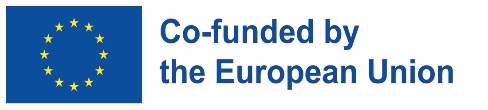 Podpora Európskej komisie na vytvorenie tejto správy neznamená podporu jej obsahu, ktorý vyjadruje len názory autorov, a Komisianenesie zodpovednosť za akékoľvek použitie informácií v nej obsiahnutých.
Kapitola 4: Vytvorenie vlastného podnikateľského modelu4.2 Techniky a nástroje
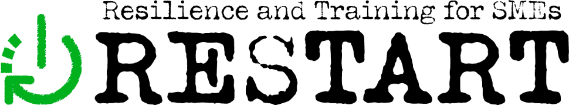 Pri zostavovaní podnikateľského plánu musíte siahnuť po rôznych technikách a nástrojoch: 
A.) Môžete - a odporúčame vám to - použiť starý známy tabuľkový softvér - Excel atď. - a vykonať výpočty na strane nákladov/výdavkov a na strane príjmov.
B.) Môžete tiež - a buďte pripravení použiť viac ako tieto možnosti! - používať online nástroje/aplikácie určené na vytváranie podnikateľských modelov. Určitými príkladmi sú napr.:
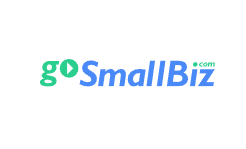 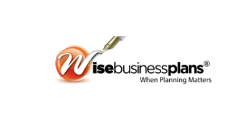 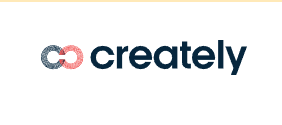 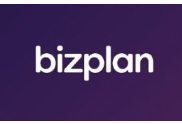 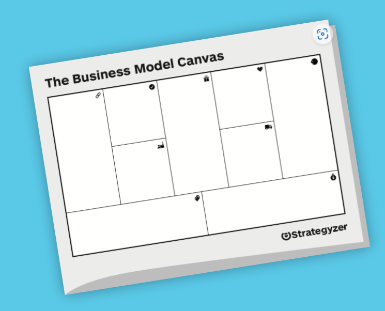 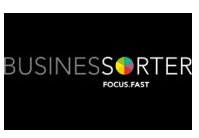 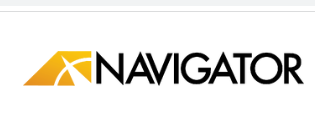 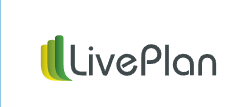 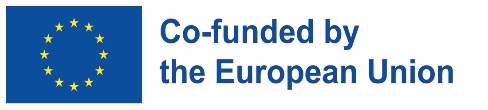 Podpora Európskej komisie na vytvorenie tejto správy neznamená podporu jej obsahu, ktorý vyjadruje len názory autorov, a Komisianenesie zodpovednosť za akékoľvek použitie informácií v nej obsiahnutých.
Kapitola 4: Vytvorenie vlastného podnikateľského modelu4.2 Techniky a nástroje
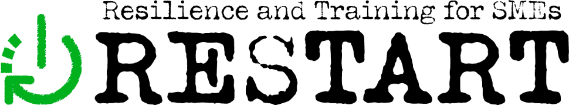 Keď už máte svoj podnikateľský model premyslený, uistite sa, že ste vytvorili nasledujúce položky:
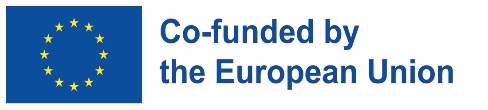 Podpora Európskej komisie na vytvorenie tejto správy neznamená podporu jej obsahu, ktorý vyjadruje len názory autorov, a Komisianenesie zodpovednosť za akékoľvek použitie informácií v nej obsiahnutých.
Kapitola 4: Vytvorenie vlastného podnikateľského modelu4.3 Aliancie a siete kontaktov
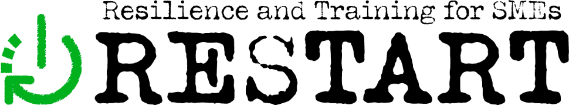 Vašou poslednou domácou úlohou je nájsť spojencov, mentorov a podporovateľov - vytvárajte siete kontaktov!
Kontaktujte: 
Miestne a európske obchodné komory, združenia komôr
Miestne a európske odvetvové združenia
Miestne a európske centrá na podporu podnikania
Inovačné laboratóriá , inovačné centrá (v prípade inovatívnych nápadov) a akcelerátory
Coworkingové priestory
Pamätajte: nie každý vám bude môcť pomôcť užitočnými informáciami alebo skutočnou pomocou, ale hľadajte podporu, mentorov a partnerov. Nikdy neváhajte učiť sa od iných. Pamätajte: nielen dobré postupy, ale aj neúspechy a zlé skúsenosti sú mimoriadne užitočným poučením do budúcnosti.
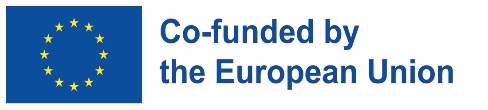 Podpora Európskej komisie na vytvorenie tejto správy neznamená podporu jej obsahu, ktorý vyjadruje len názory autorov, a Komisianenesie zodpovednosť za akékoľvek použitie informácií v nej obsiahnutých.
Zhrnutie
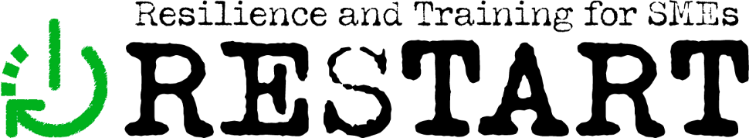 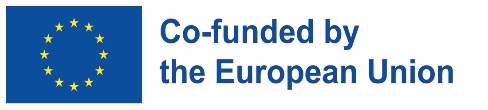 Podpora Európskej komisie na vytvorenie tejto správy neznamená podporu jej obsahu, ktorý vyjadruje len názory autorov, a Komisianenesie zodpovednosť za akékoľvek použitie informácií v nej obsiahnutých.
Kvízové otázky
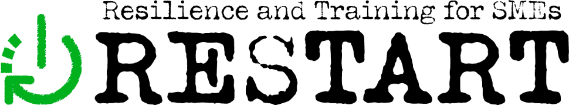 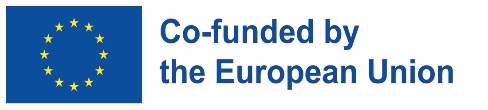 Podpora Európskej komisie na vytvorenie tejto správy neznamená podporu jej obsahu, ktorý vyjadruje len názory autorov, a Komisianenesie zodpovednosť za akékoľvek použitie informácií v nej obsiahnutých.
Kvízové otázky: riešenie
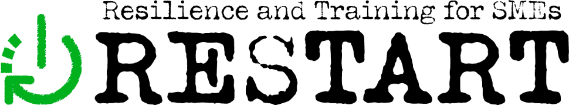 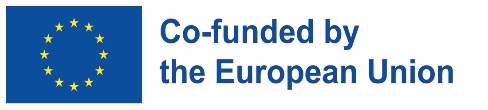 Podpora Európskej komisie na vytvorenie tejto správy neznamená podporu jej obsahu, ktorý vyjadruje len názory autorov, a Komisianenesie zodpovednosť za akékoľvek použitie informácií v nej obsiahnutých.
Ďalšie čítanie a komentáre
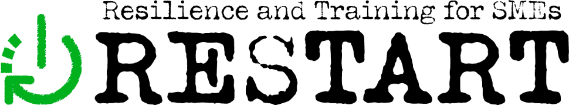 Začiatočníci: 
Ovans, A.: What Is a Business Model? In Harvard Business Review, January 23, 2015. Available at: https://hbr.org/2015/01/what-is-a-business-model
Pokročilí: 
Cohan, S.P: 6 Great Business Models to Consider for a Start-up. In: Entrepreneur, 30A April 2014. Available at: https://www.entrepreneur.com/business-news/6-great-business-models-to-consider-for-a-startup/233451
Experti: 
Kubzansky, M.: The Importance of Business Models. The 2012 Brookings Blum Roundtable Policy Briefs Available at: https://www.brookings.edu/wp-content/uploads/2016/06/10-business-models-kubzansky.pdf
Nielsen, Christian & Lund, Morten. (2014). An Introduction to Business Models. SSRN Electronic Journal. 10.2139/ssrn.2579454.  Available at: (PDF) An Introduction to Business Models (researchgate.net) 
European Foundation for the Improvement of Living and Working Conditions: Employment and labour markets | Eurofound (europa.eu)
OECD readings on SME financing: SME and Entrepreneurship Financing - OECD
Knihy na čítanie: 
8 Books To Read If You Are Thinking of Starting A Company - Gobookmart

Komentár: Všetky obrázky sú z freepik.com. https://www.freepik.com/free-vector/franchise-small-business-branch-expansion-banner_8188895.htm#query=franchise&position=0&from_view=search&track=sph, https://www.freepik.com/free-vector/tiny-business-people-with-digital-devices-big-globe-surfing-internet-internet-addiction-real-life-substitution-living-online-disorder-concept-bright-vibrant-violet-isolated-illustration_10783001.htm#query=internet%20based%20business&position=17&from_view=search&track=ais
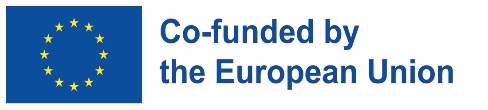 Podpora Európskej komisie na vytvorenie tejto správy neznamená podporu jej obsahu, ktorý vyjadruje len názory autorov, a Komisianenesie zodpovednosť za akékoľvek použitie informácií v nej obsiahnutých.
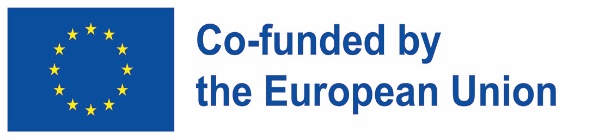 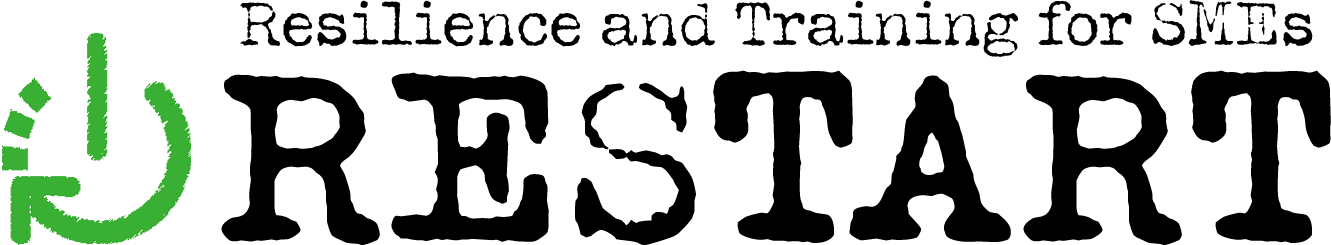 Podpora Európskej komisie na vytvorenie tejto správy neznamená podporu jej obsahu, ktorý vyjadruje len názory autorov, a Komisianenesie zodpovednosť za akékoľvek použitie informácií v nej obsiahnutých.
Ďakujeme!
Pokračuj vo svojej odbornej príprave na www.restartproject.eu.